ご提案書
品名 ：カラビナミニトーチ
品番：ＳＣ-1007
上代：￥220

色柄：3色アソート（色指定不可）
サイズ：60×24×7mm
包装：化粧箱入り
包装サイズ：80×35×17mm
材質：ABS樹脂・アルミ
生産国：中国
ケース入数：600

名入れスペース：本体表10×18mm
　　　　　　　　　　本体裏　12×30mm
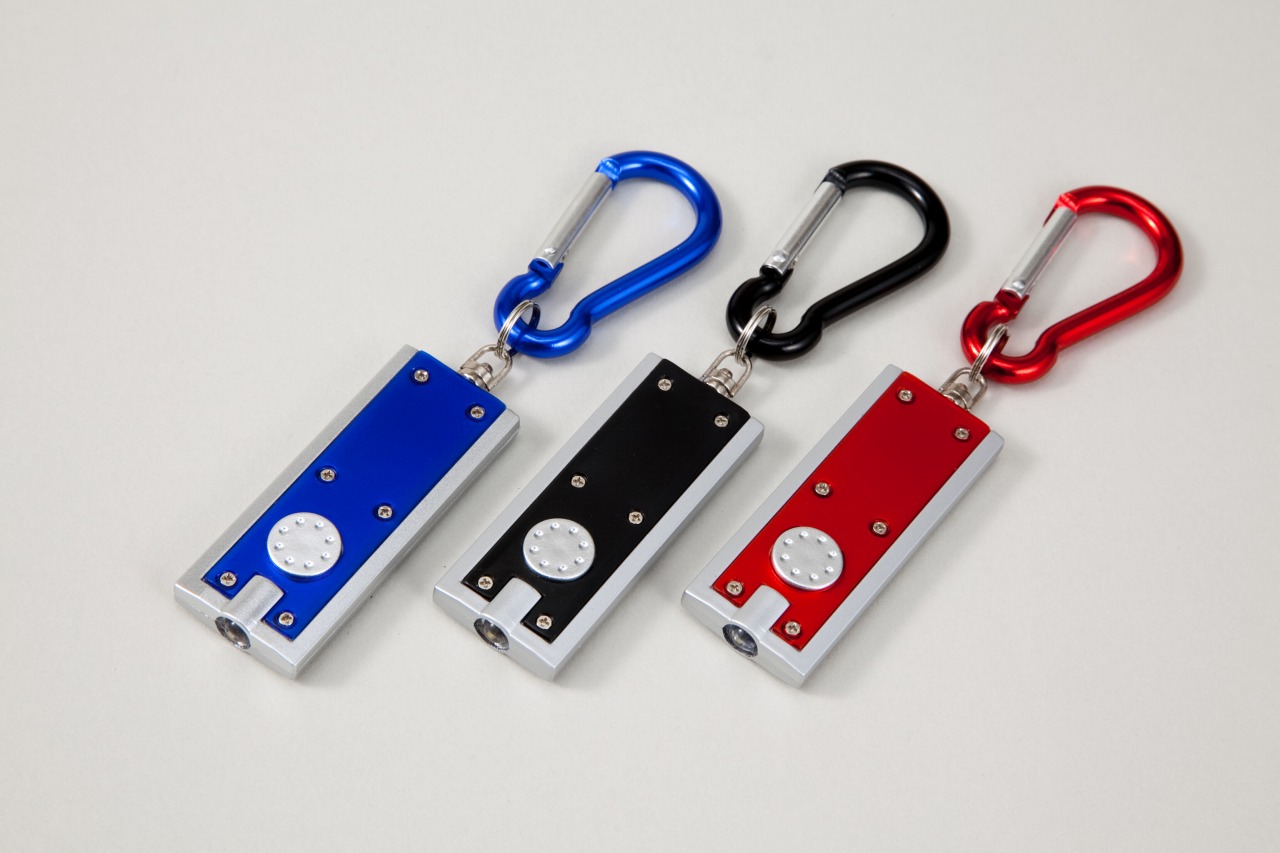 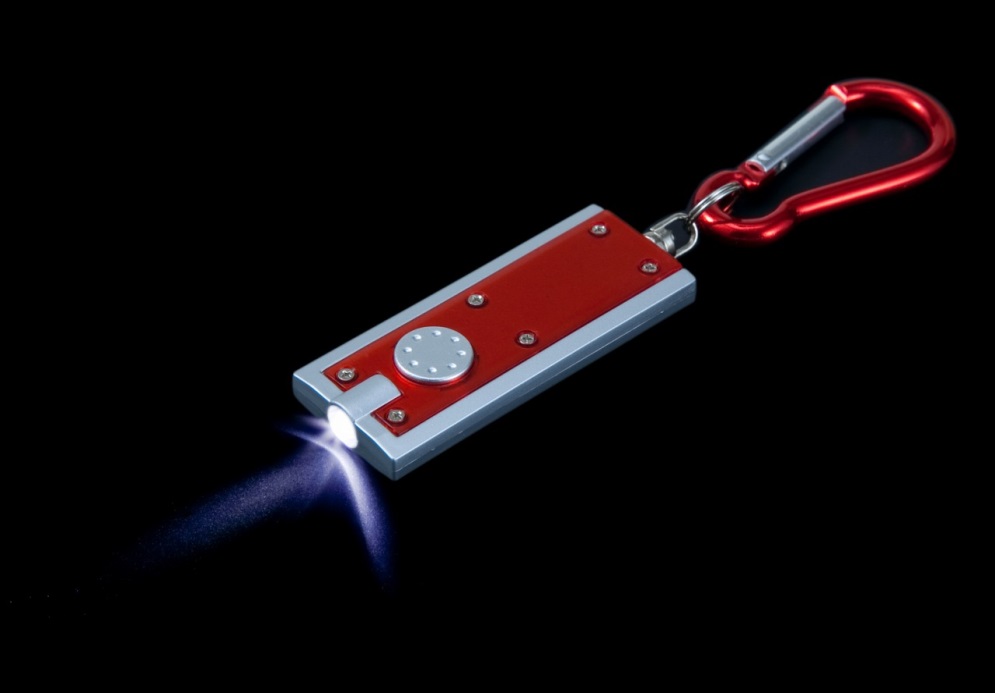 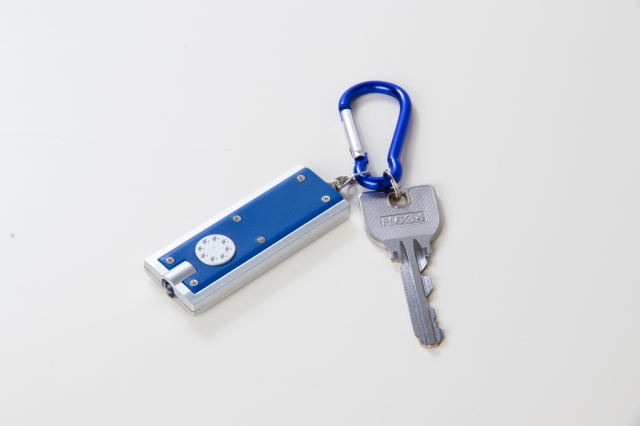 ＬＥＤ使用のミニトーチ。
ちょっとした明かりが欲しい時に重宝します。
カラビナ付なので、鍵などに付けて頂けます。
名入れをすれば、長期間の広告効果も望めます。


成約事例
ＪＡ共済　書道コンクール参加賞
トラック協会　安全活動　啓発粗品
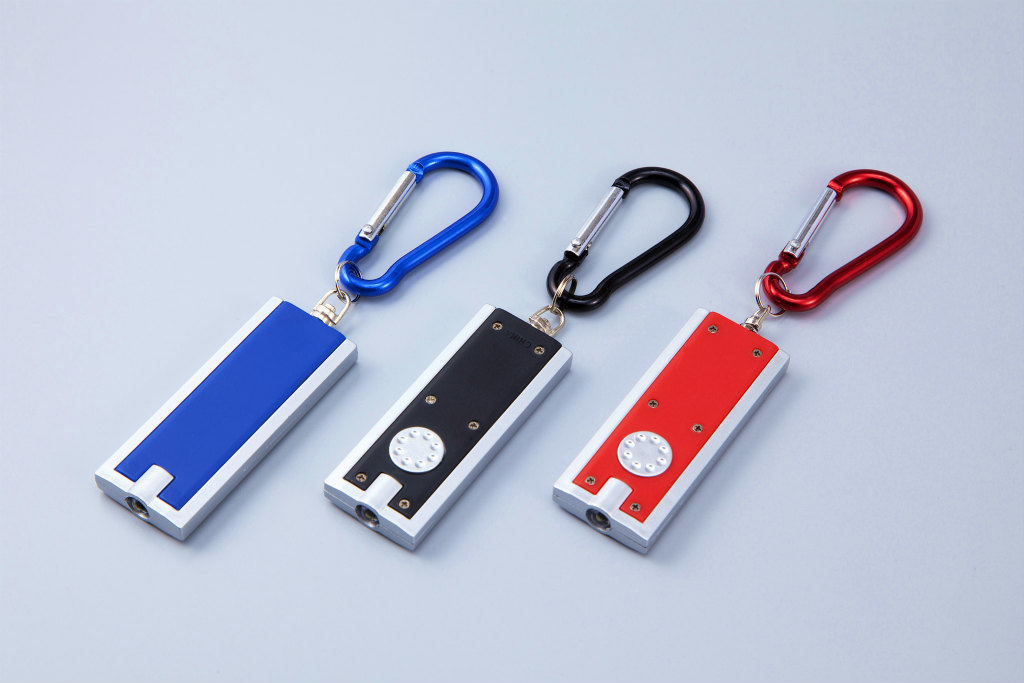